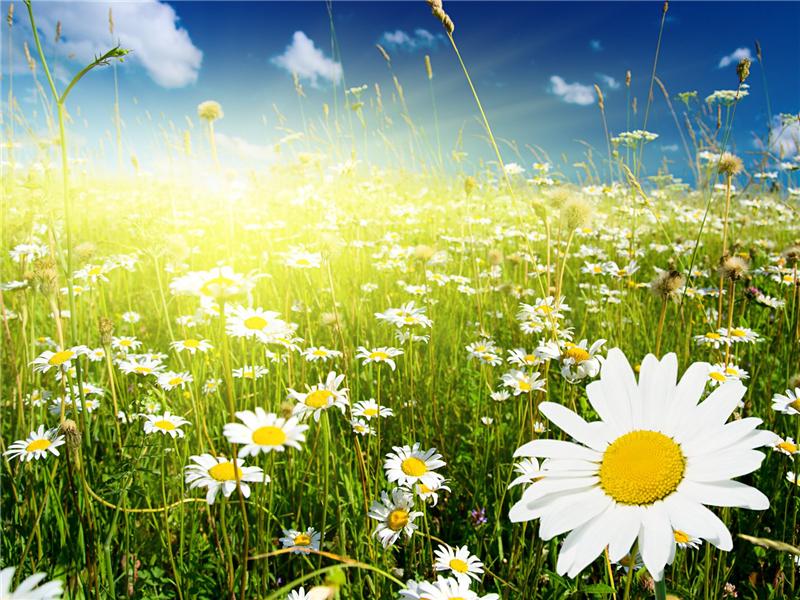 13    15   20   8    5   18    19   4   1   25
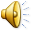 Mother’s DAY
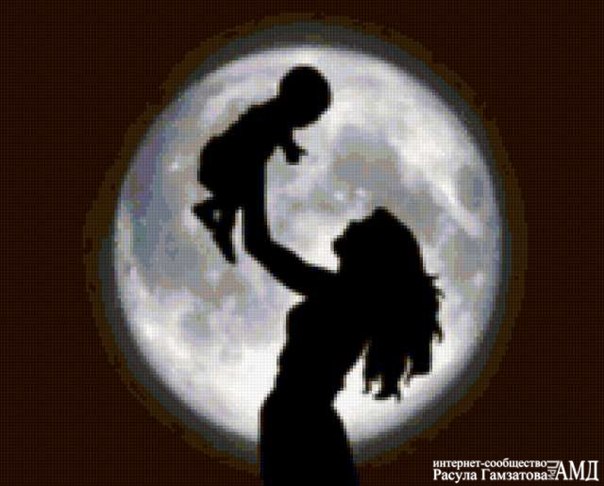 In Russia this holiday was established in 1998.
It is celebrated last Sunday of November.
Mother`s Day is a celebration that honors mothers.
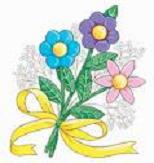 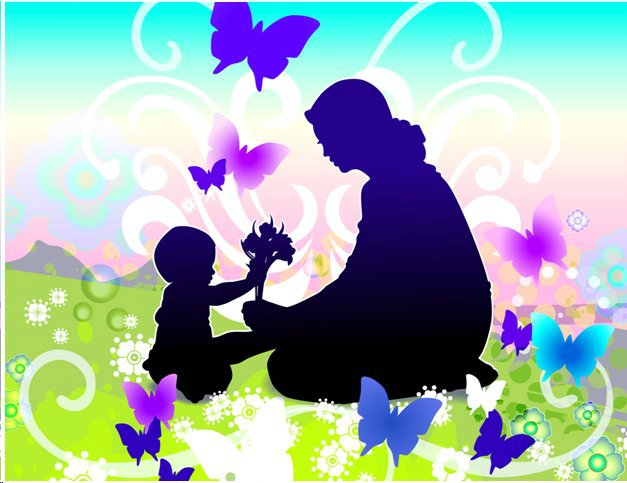 A popular saying is that God cannot be present everywhere and so he created mothers.
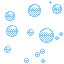 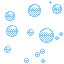 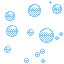 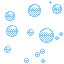 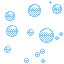 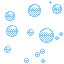 Let’s have a quiz
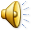 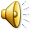 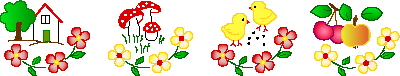 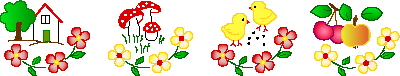 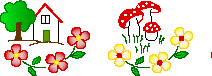 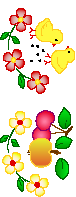 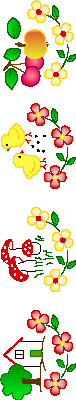 Guess the words
c
o
u
s
i
n
ardahnegft
hrafet
rebhrot
lneuc
grandmother
mother
sister
aunt
i
c
u
n
o
s
grandfather
father
brother
uncle
nmghatoredr
tromeh
esrits
tuna
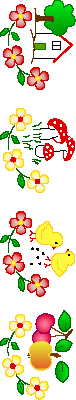 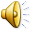 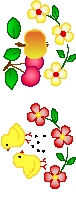 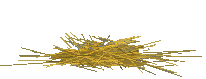 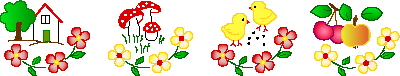 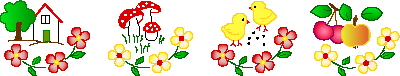 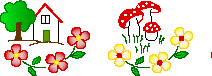 Характер:
special        особенная 

Kind           добрая 

Reliable      надежная 
pretty           милая

beautiful     красивая
Внешность:
Рассказ о маме
My mom’s  name is…  
She is … (age). 
She is tall/short. 
She has got dark/fair hair. 
She has got … (colour) eyes.  
My mom is pretty. 
She сan..... 
She can't.... 
I love my mom very much.
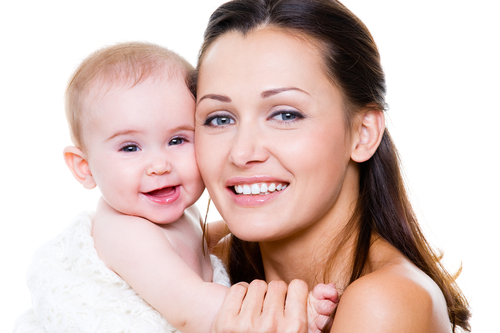 Little   KITTENS
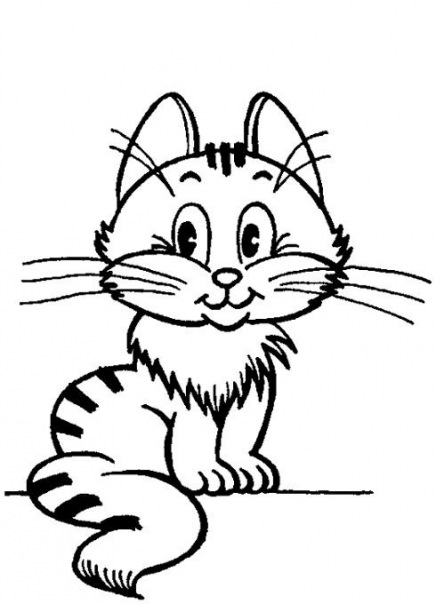 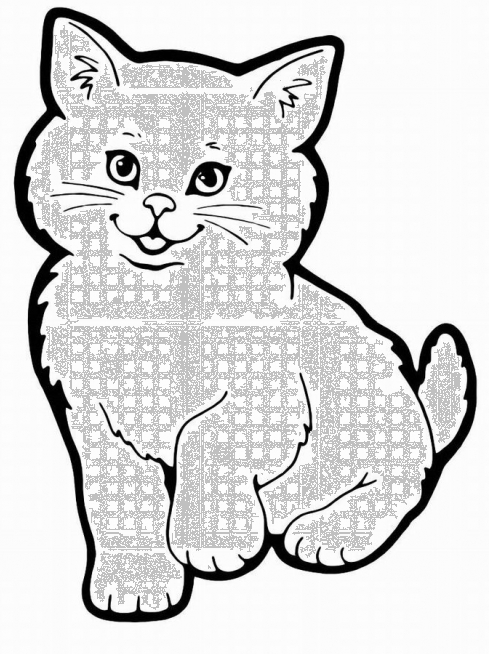 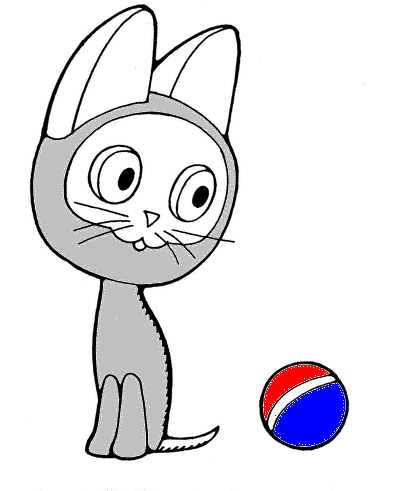 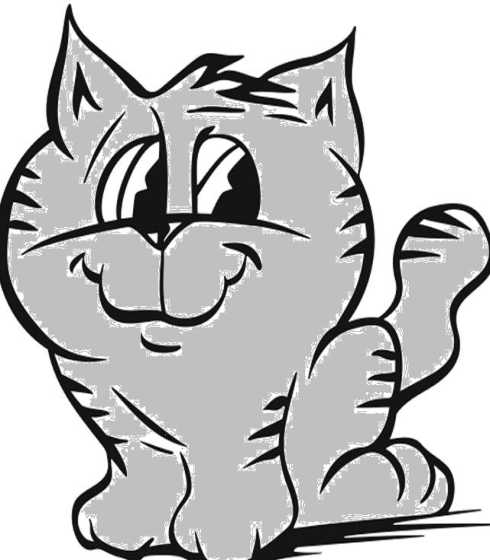 Translate the words and  find out what will we cook for mummy
B
U
T
T
E
R
S
U
G
A
R
C
H
O
C
O
L
A
T
E
F
L
O
U
R
J
A
M
C
H
E
R
R
Y
T
C
R
E
A
M
K
O
C
O
E
G
G
S
chocolate cake
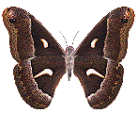 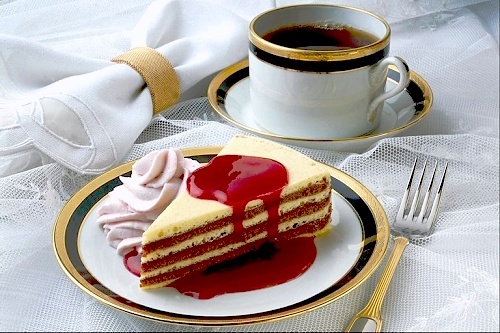 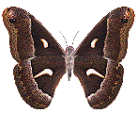 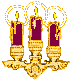 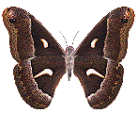 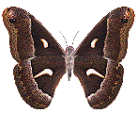 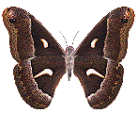 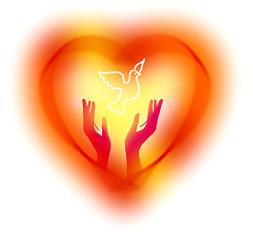 This holiday gives you the opportunity to tell your mother how much she means to you.
Let her know how special her love for you is.
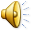 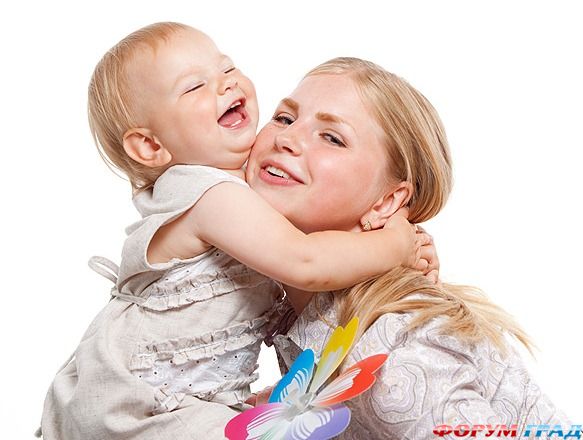 My   dear   mummy,   I   love  you  very much !   Thank   you  for   your   love!
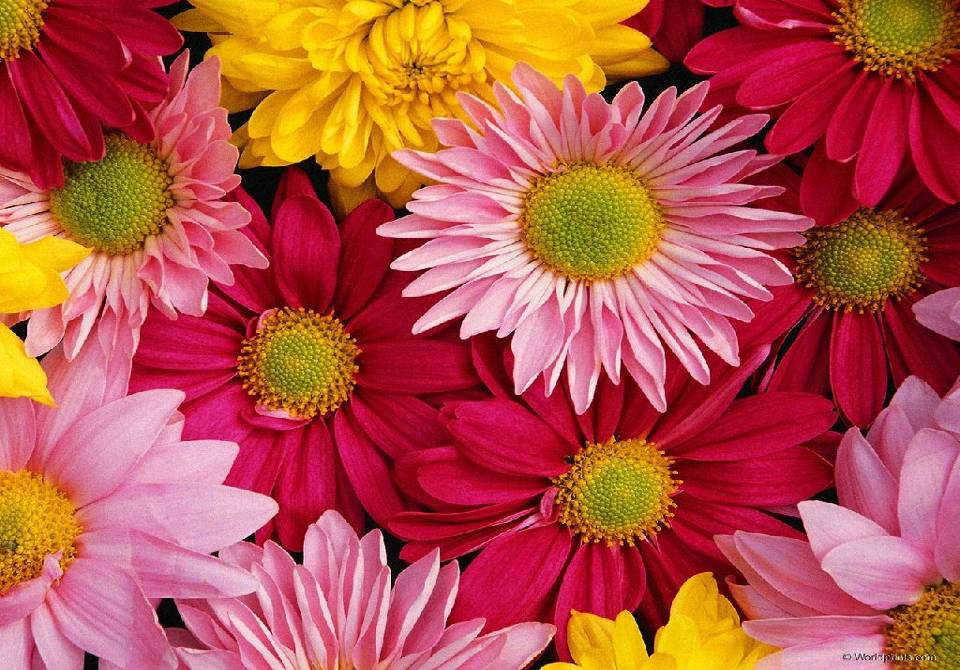 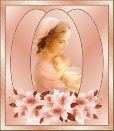 Home Task :
Practice writing of words on the topic family.
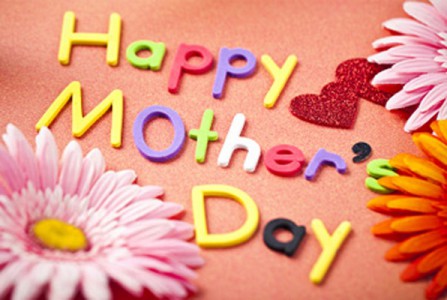